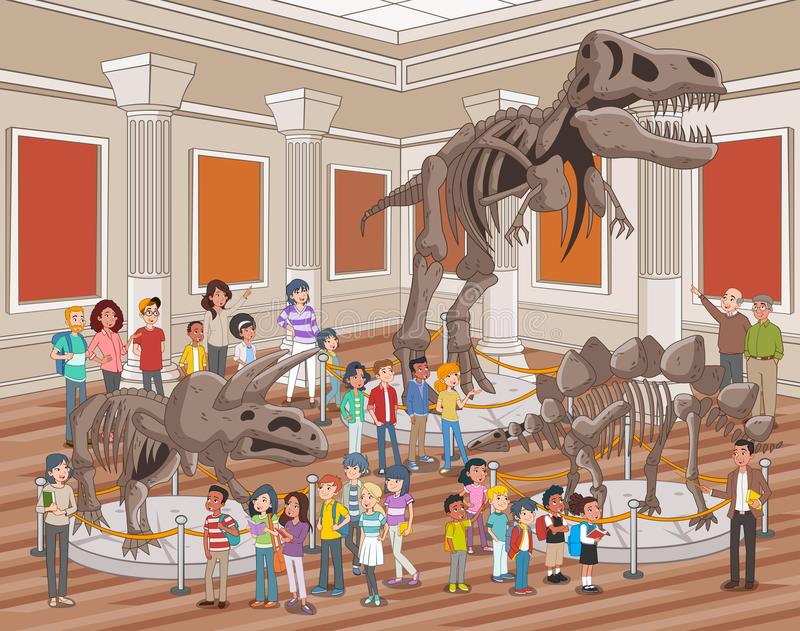 Super Goal 1
Unit 3
Lesson 7
Conversation (22)
What’s That?
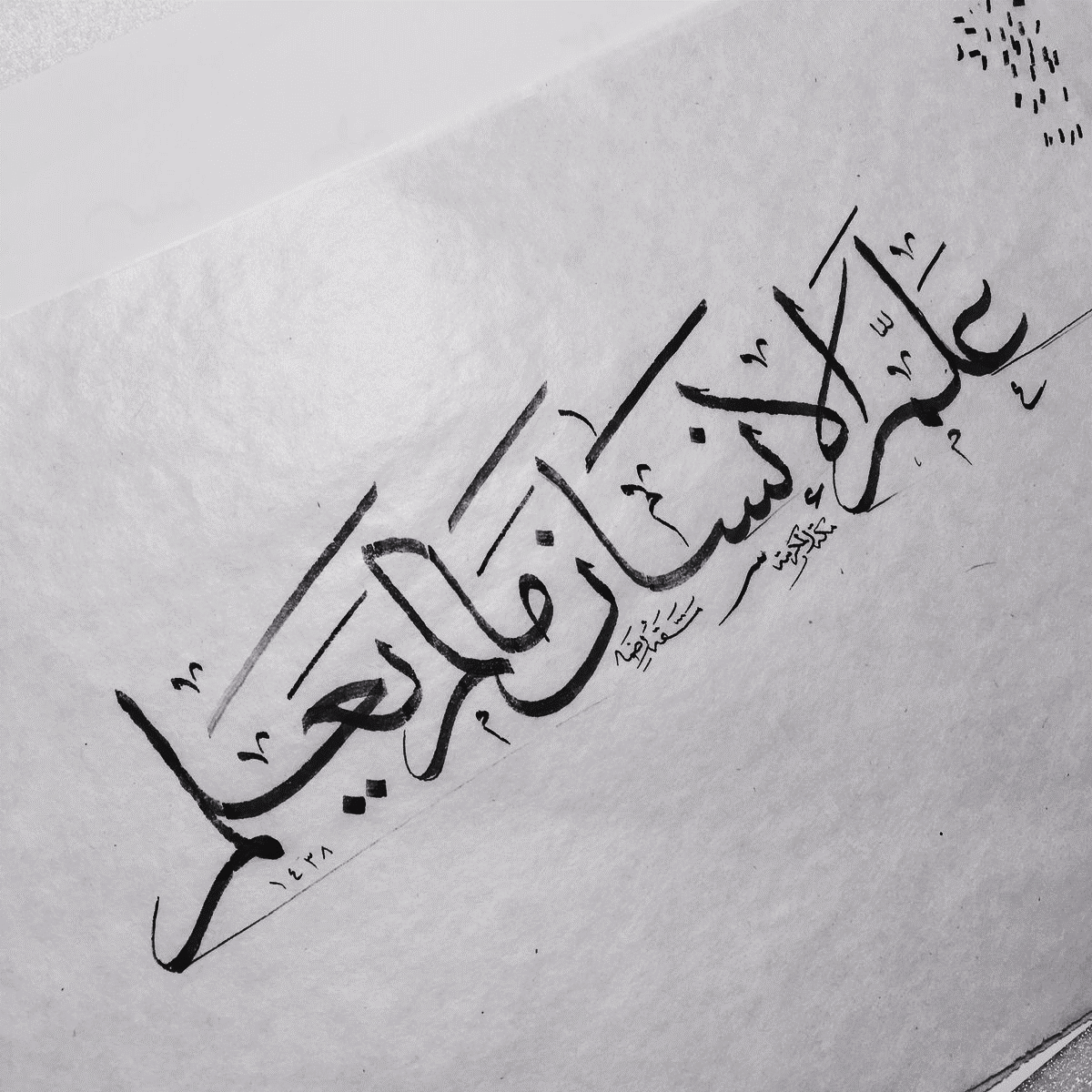 Check Homework
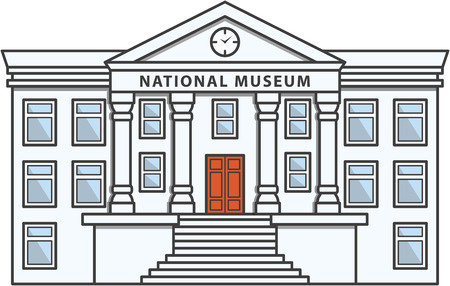 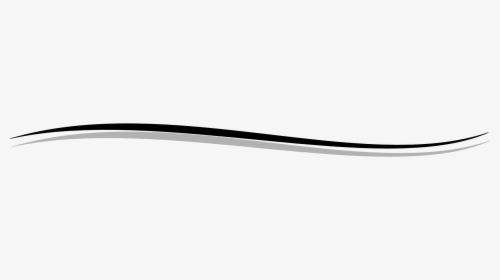 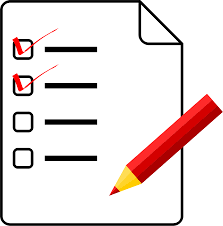 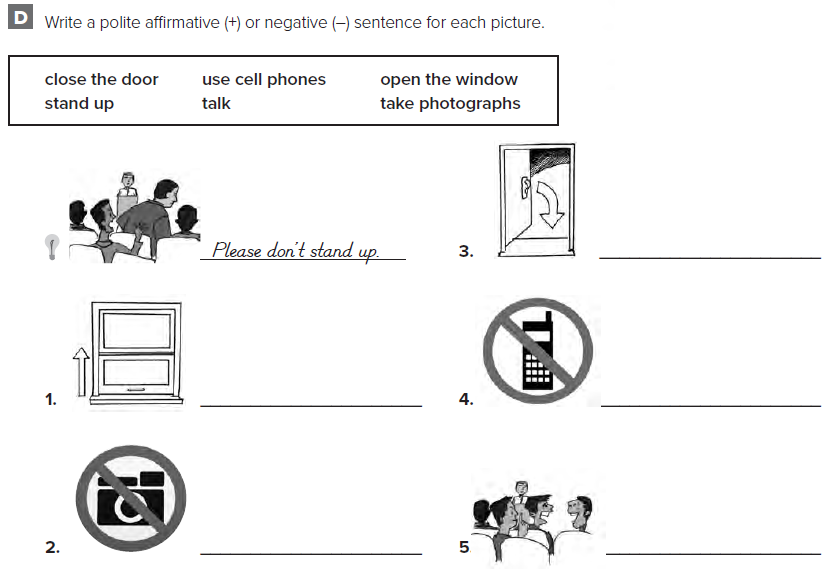 Please close the door
Please open the window
Please no cell phones
Please don’t talk
Please no  photographs
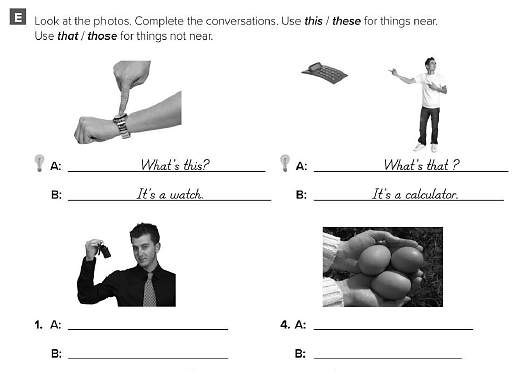 What is this ? 
It is a key chain
What are these ? 
They are eggs
.
Objectives:
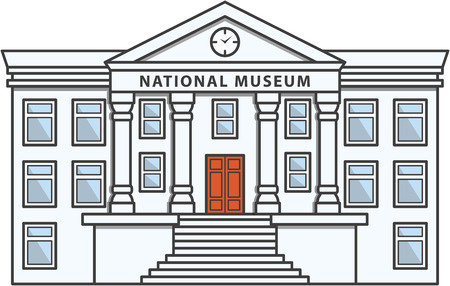 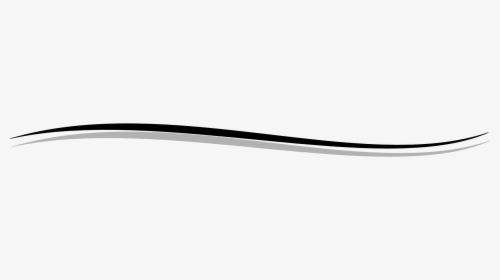 1- read conversation.

2- learn new words.

3- answer the questions.
.
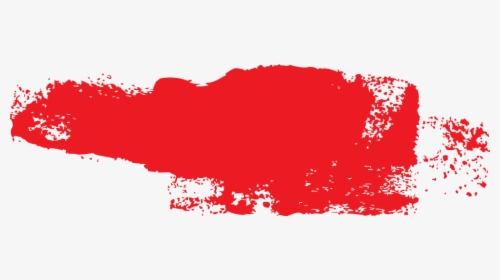 Warm up:
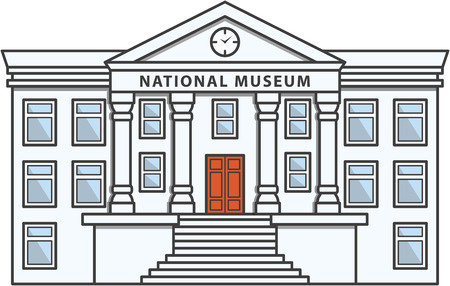 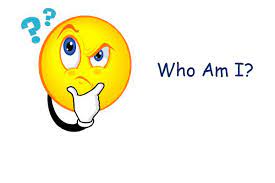 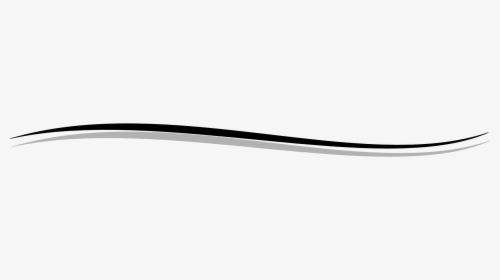 Who am I strategy
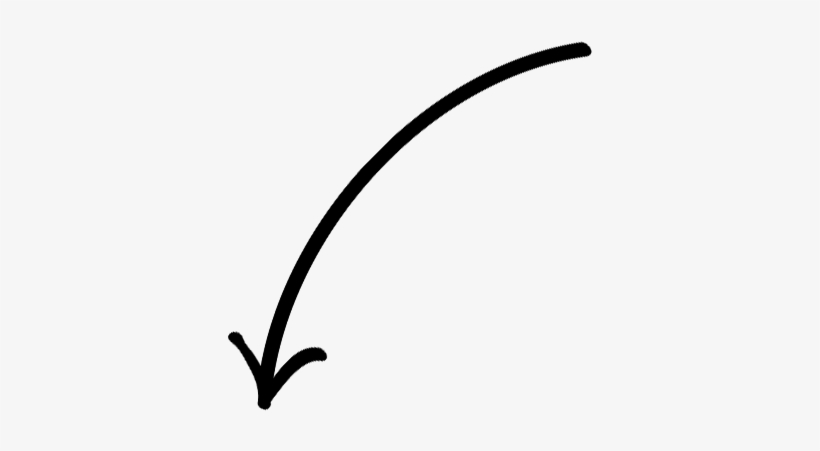 Name of animal
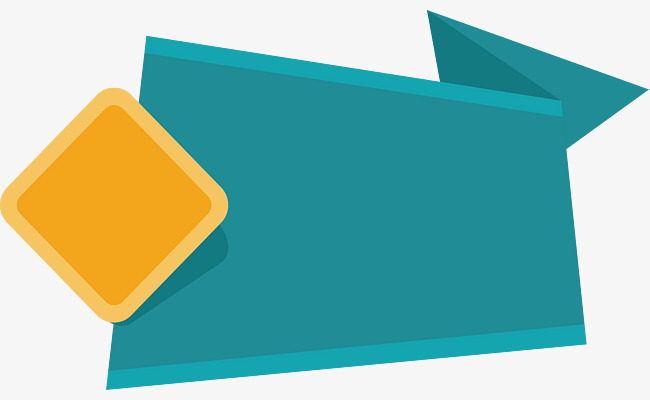 conversation:
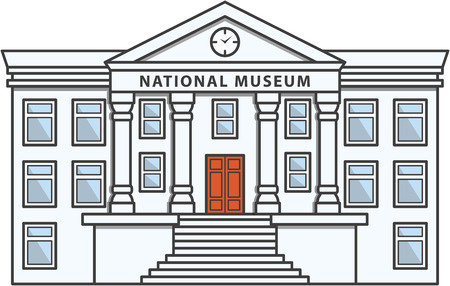 22
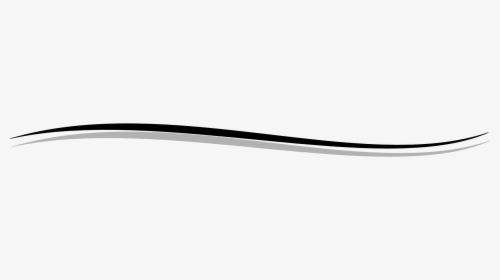 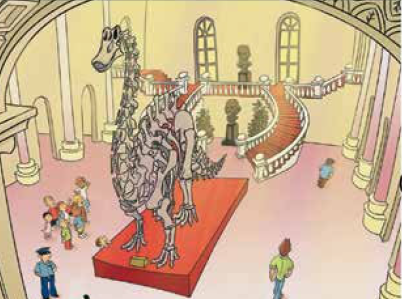 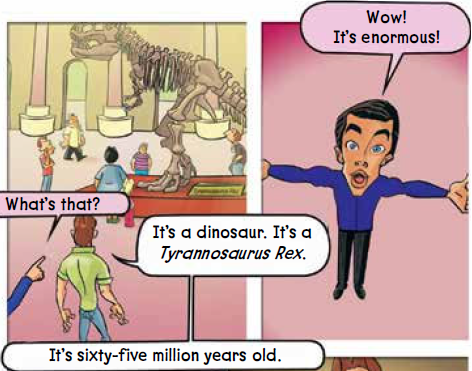 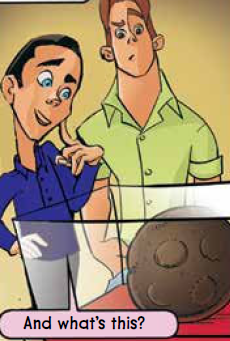 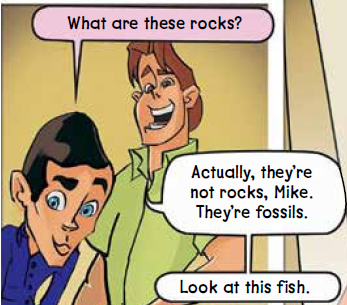 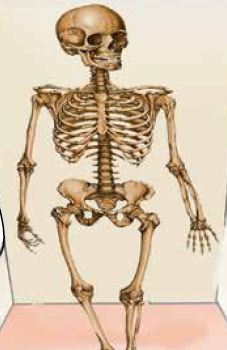 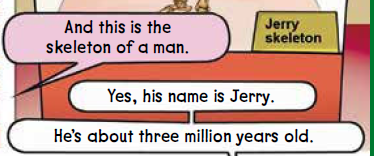 They are at the museum.
Where are the people?
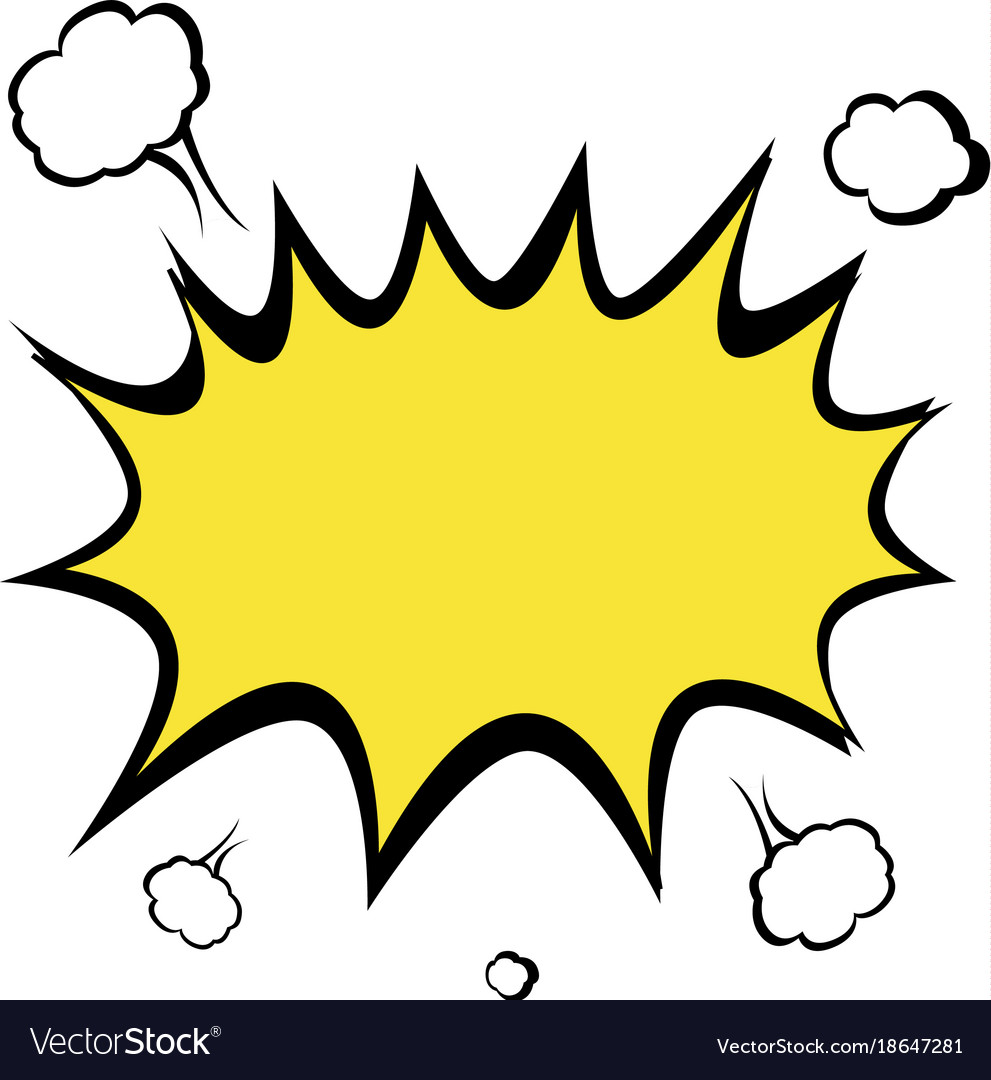 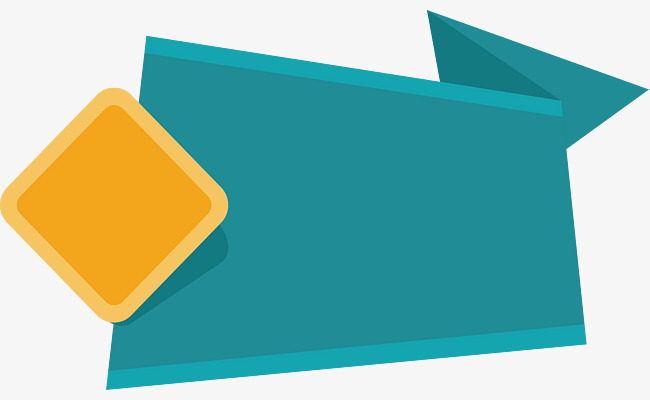 conversation:
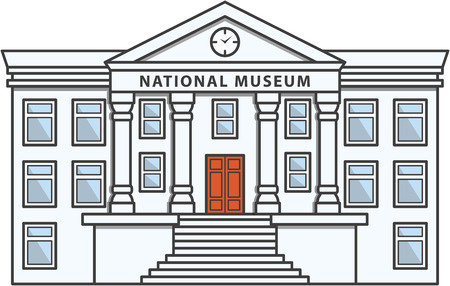 22
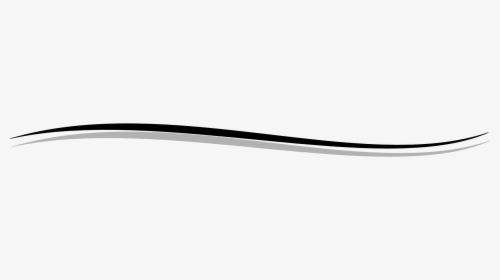 Brainstorm
 strategy
By using brainstorm strategy,
 guess the name of the pictures
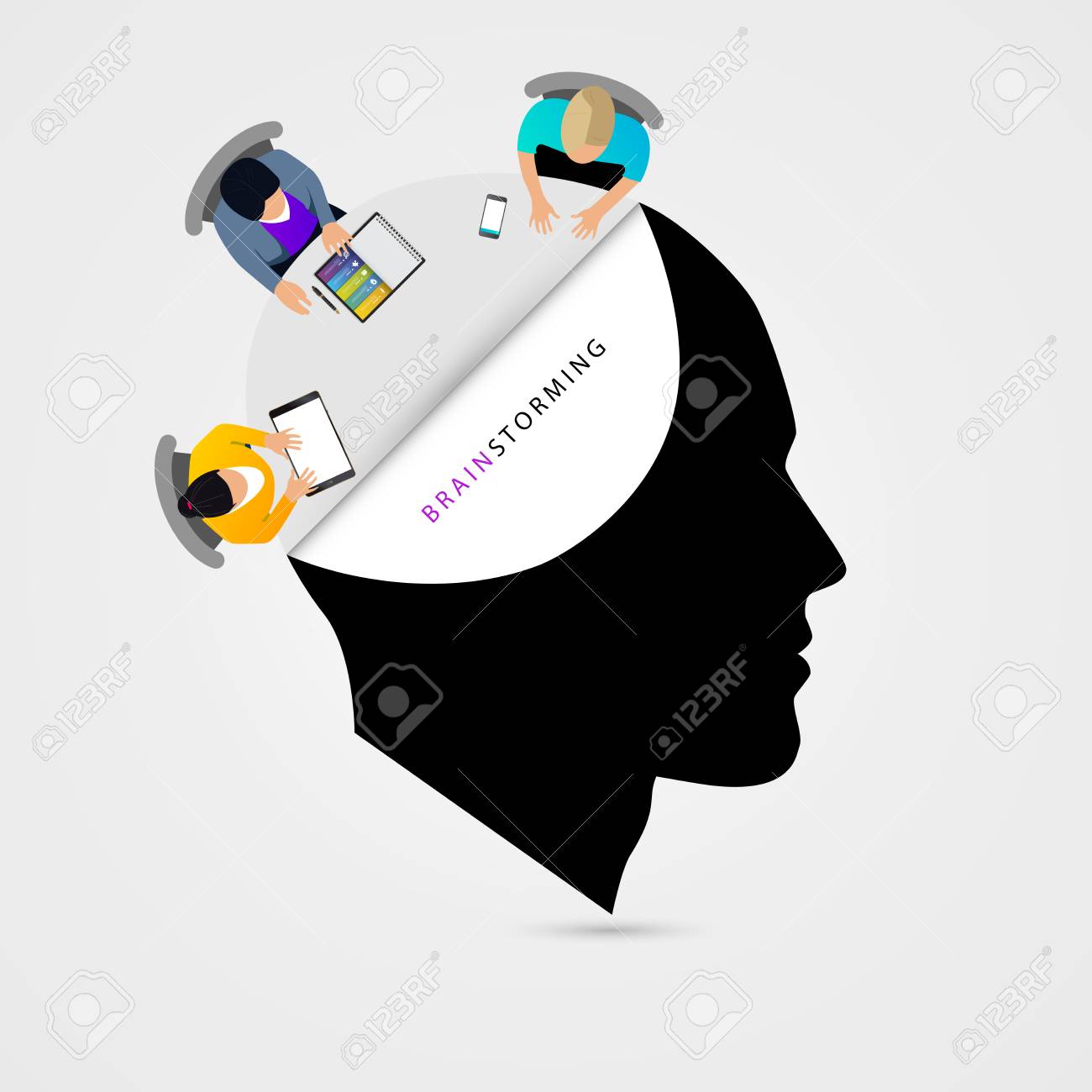 (1)
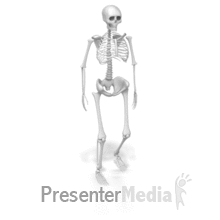 dinosaur
(4)
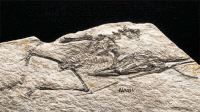 skeleton
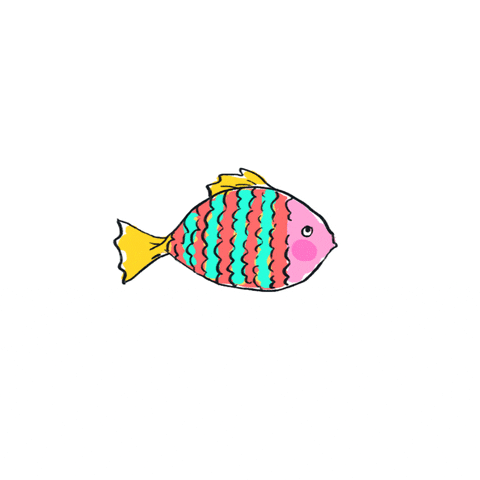 (2)
rocks
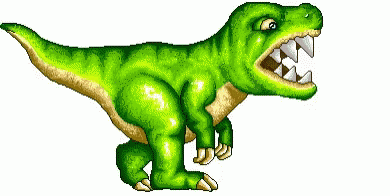 (5)
fossils
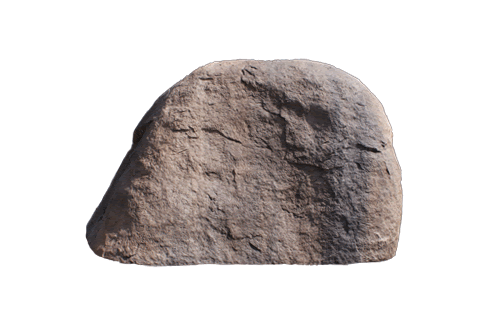 (3)
fish
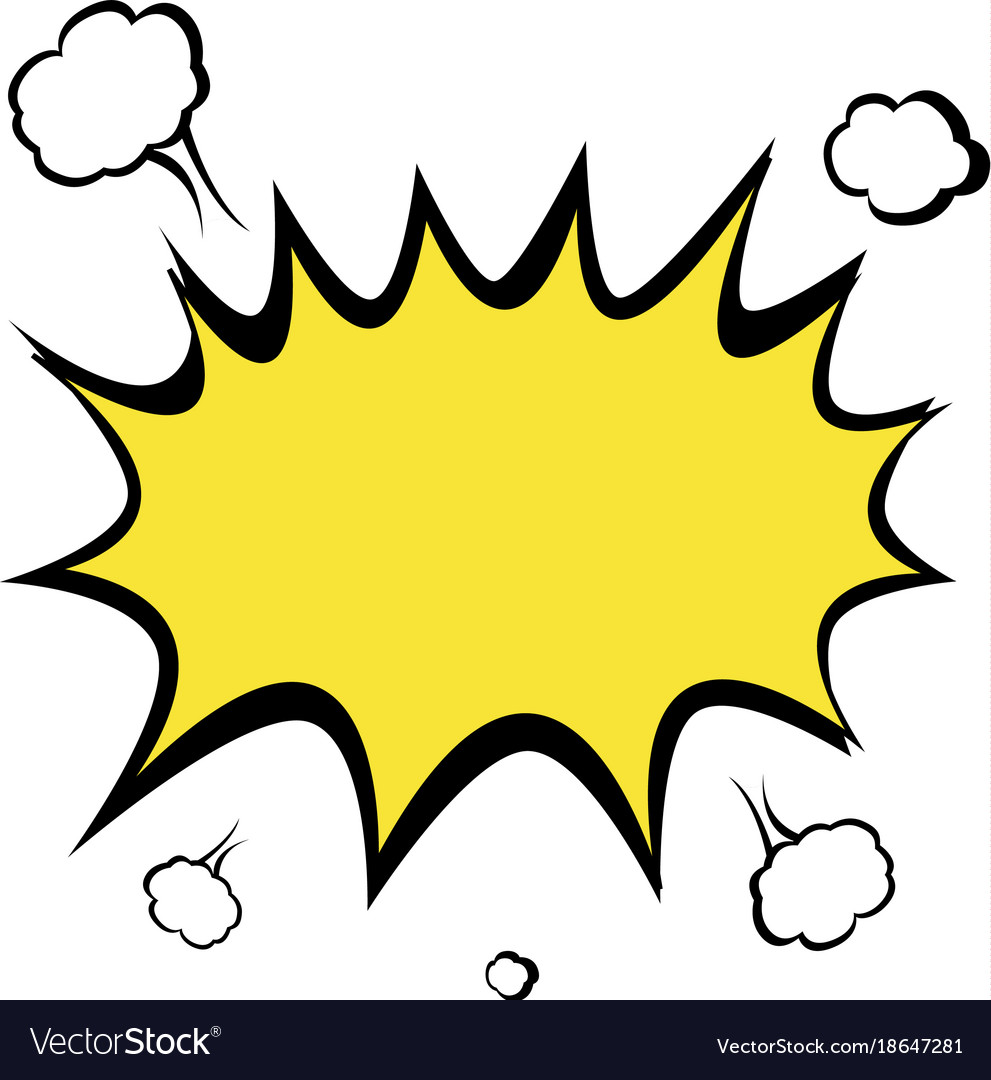 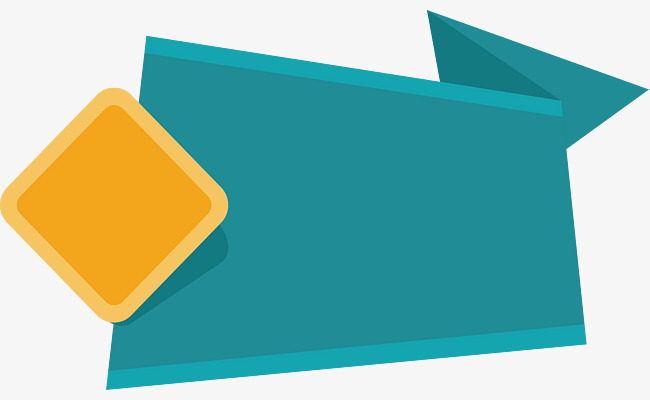 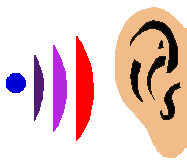 Conversation:
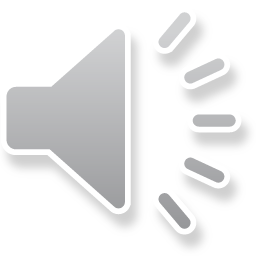 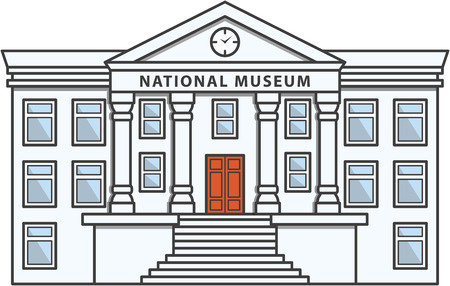 22
Sq3r 
strategy
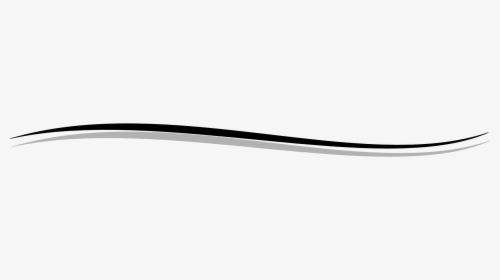 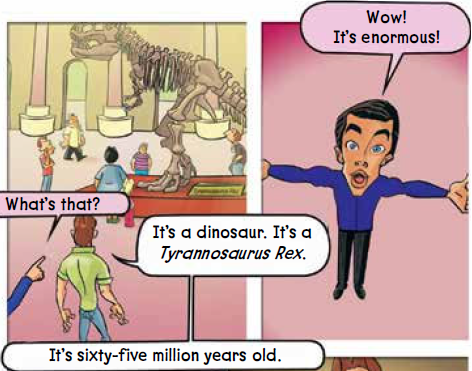 Before reading
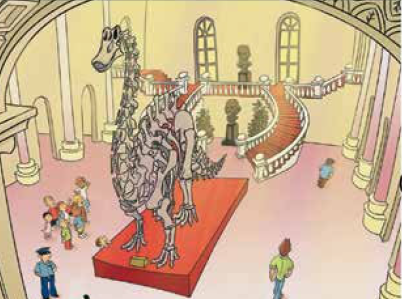 How many pictures?
Five pictures.
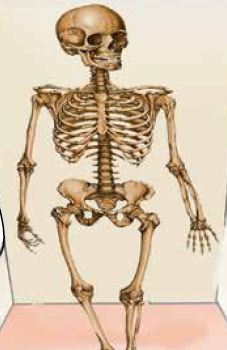 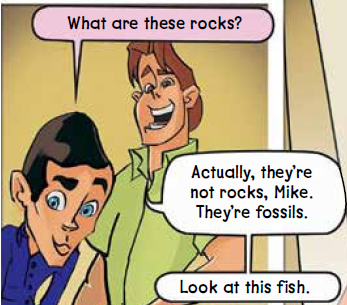 How many characters?
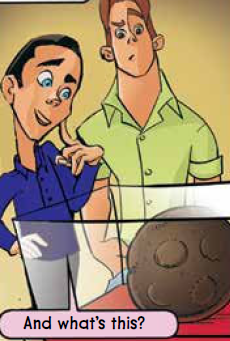 Two characters.
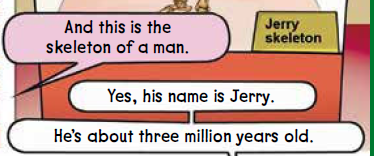 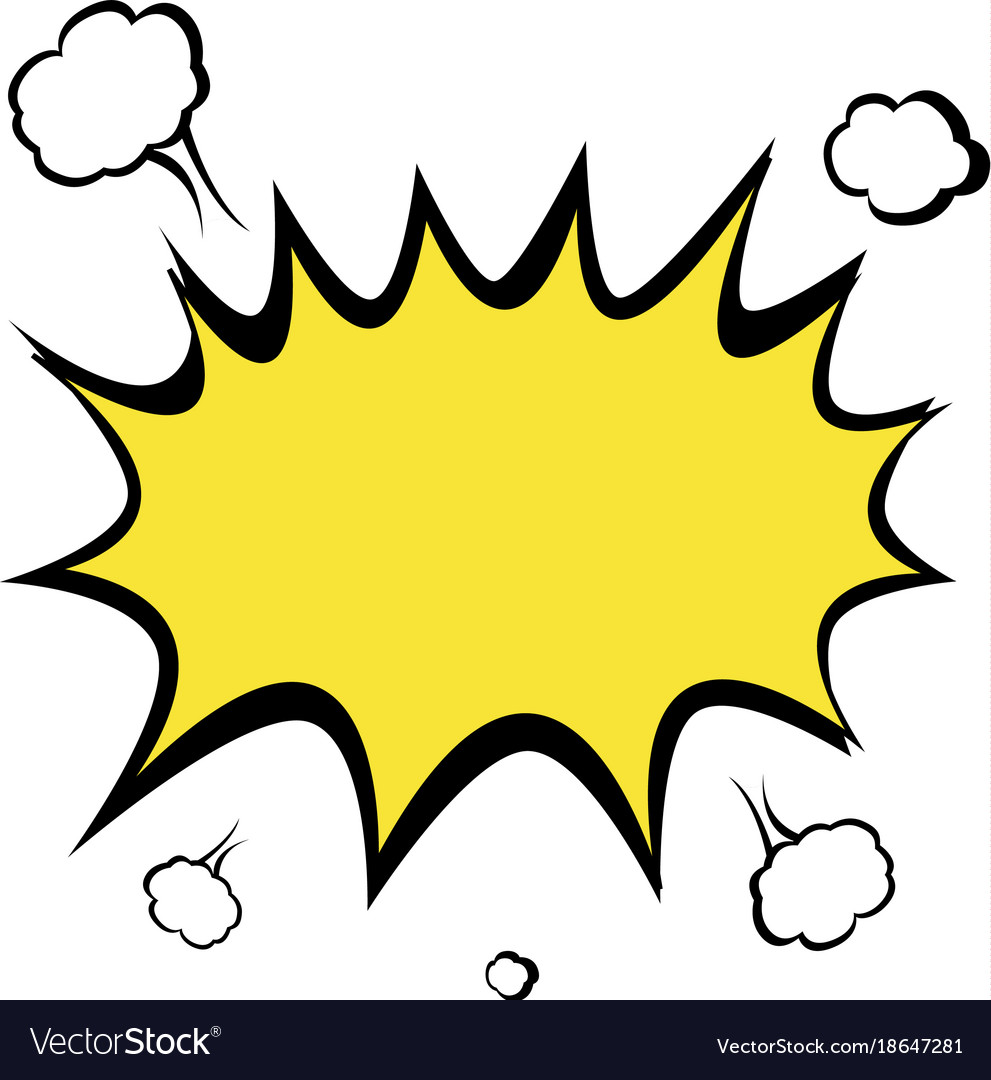 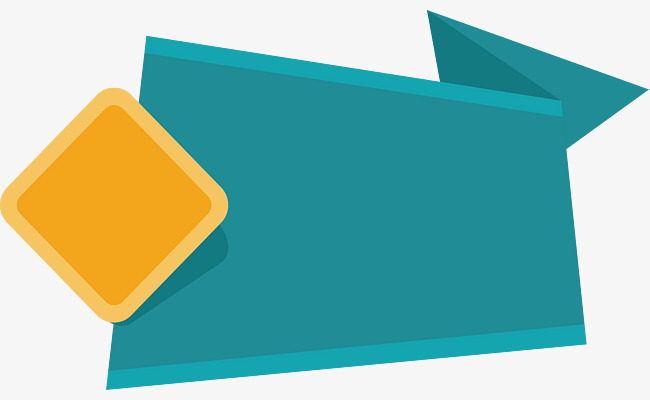 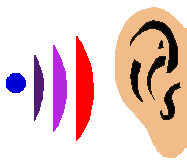 Conversation:
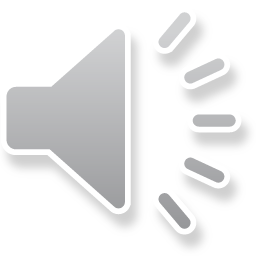 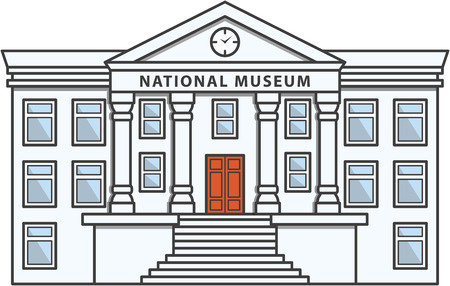 22
Sq3r 
strategy
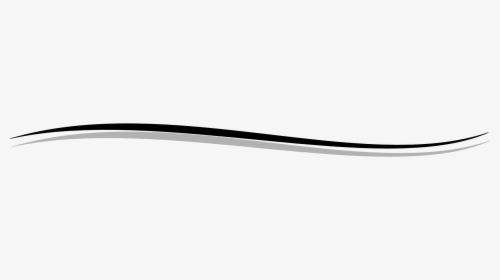 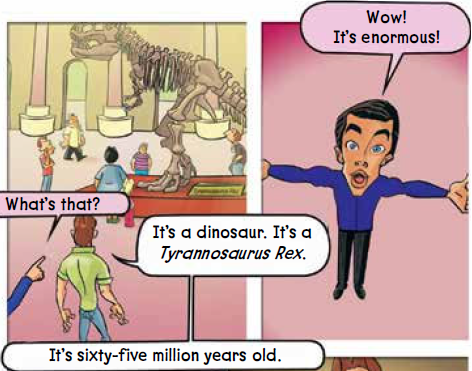 during reading
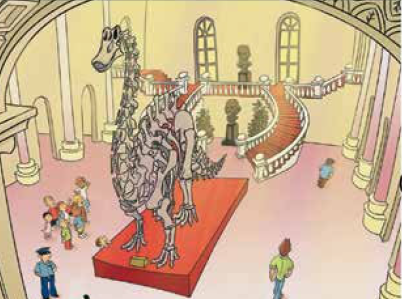 What is the name of dinosaur?
Tyrannosaurus Rex
How old is it?
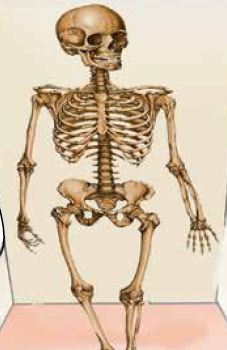 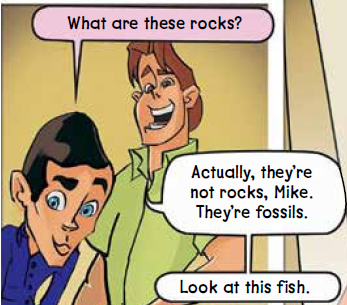 65 million years old
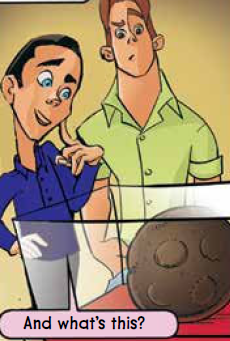 What does mike see?
Fossils / skeleton
What is the name of skeleton?
jerry
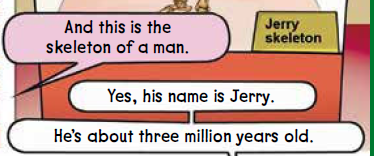 How old is he?
He is about three million years old.
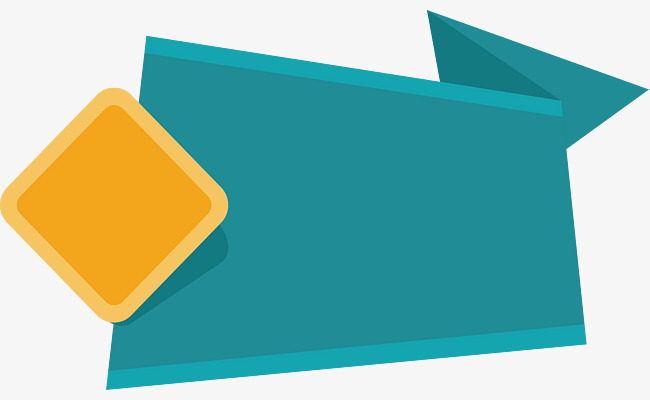 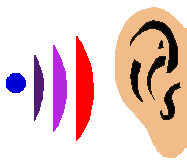 Conversation:
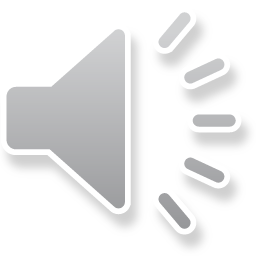 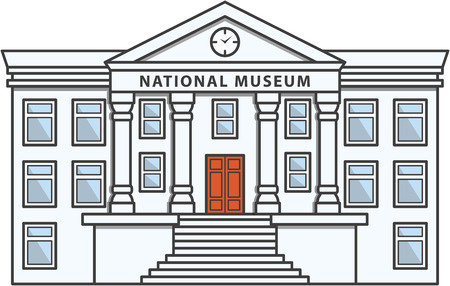 22
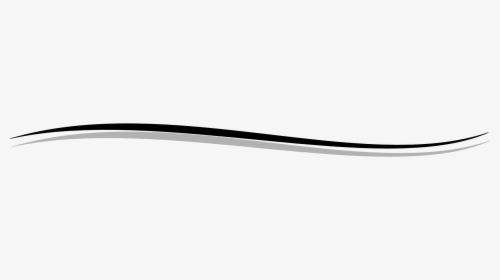 which ending you are
 agree with.
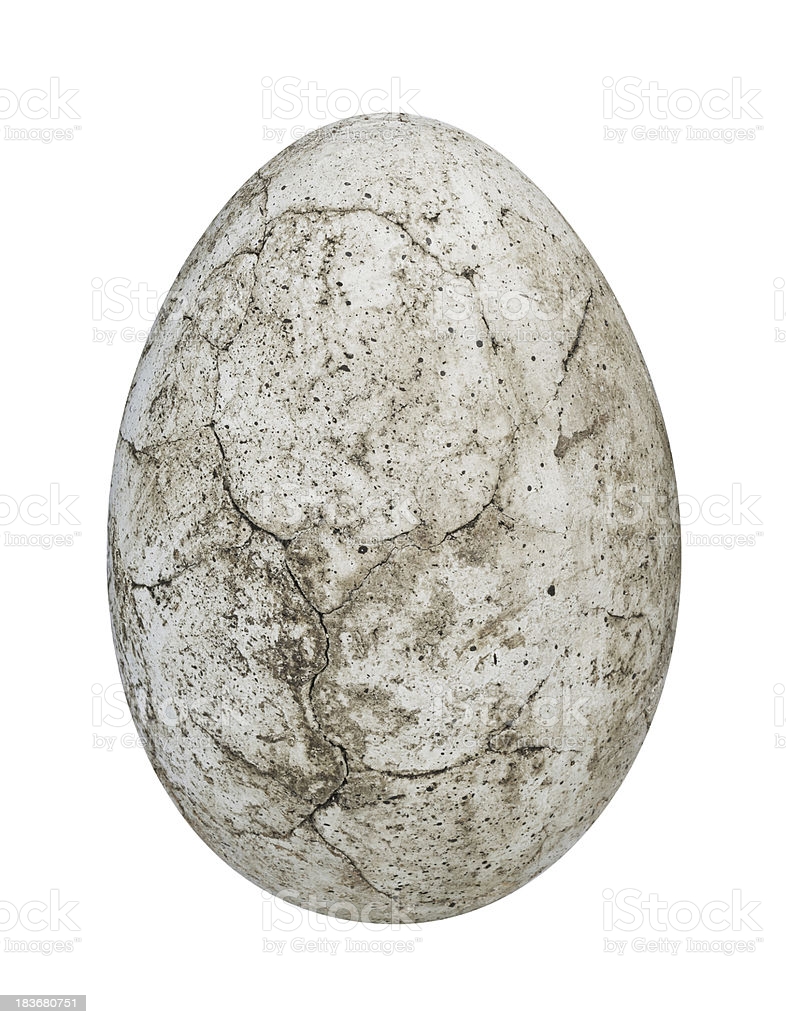 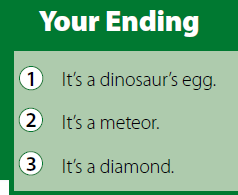 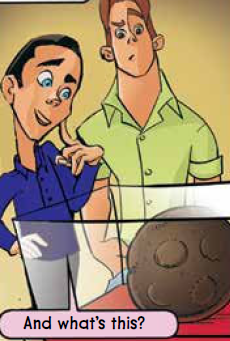 is a valuable stone that people often use in rings and other kinds of jewelry.
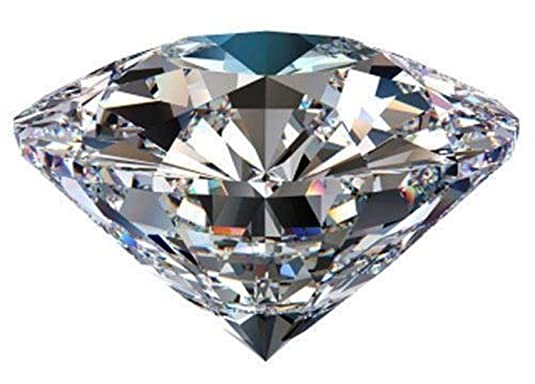 meteor
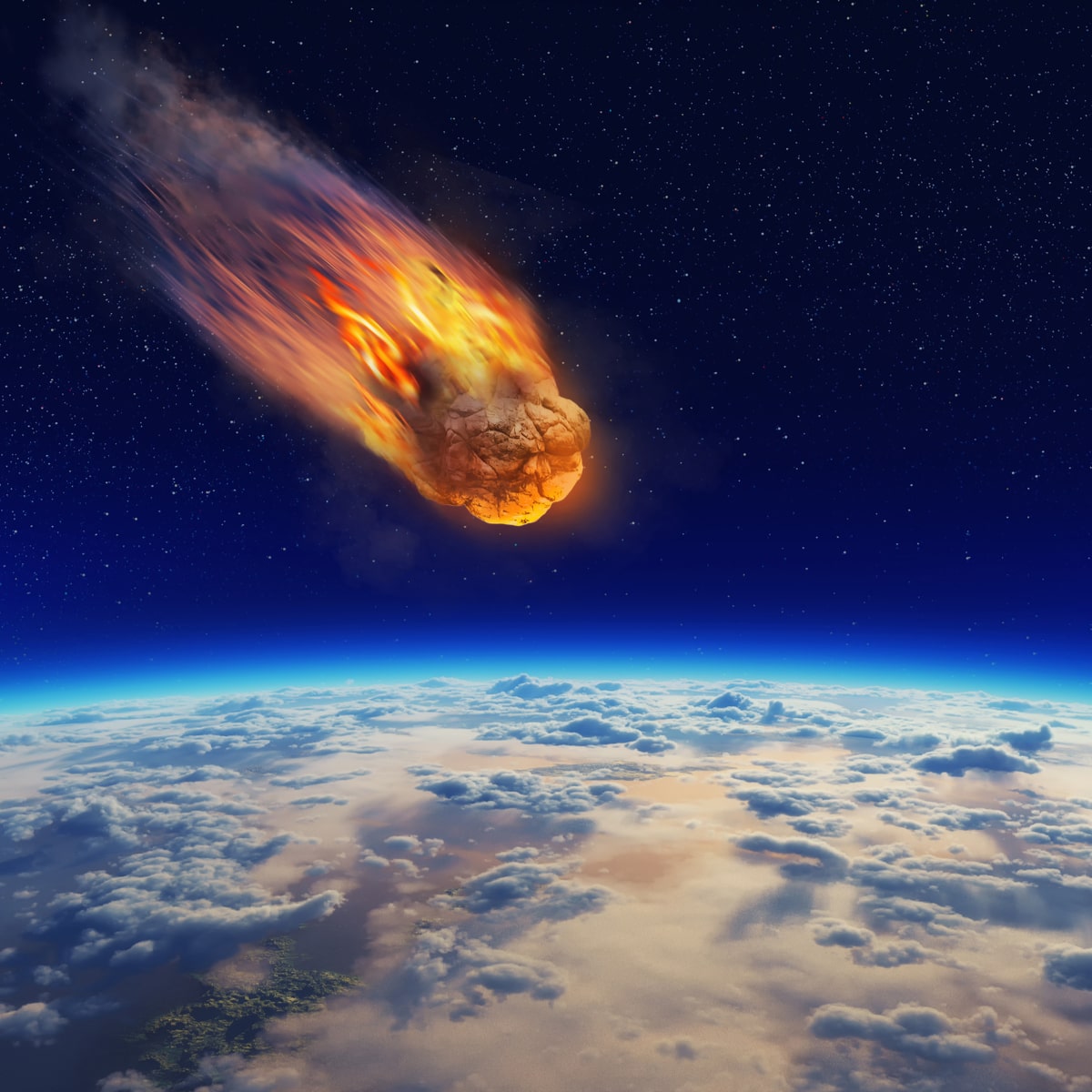 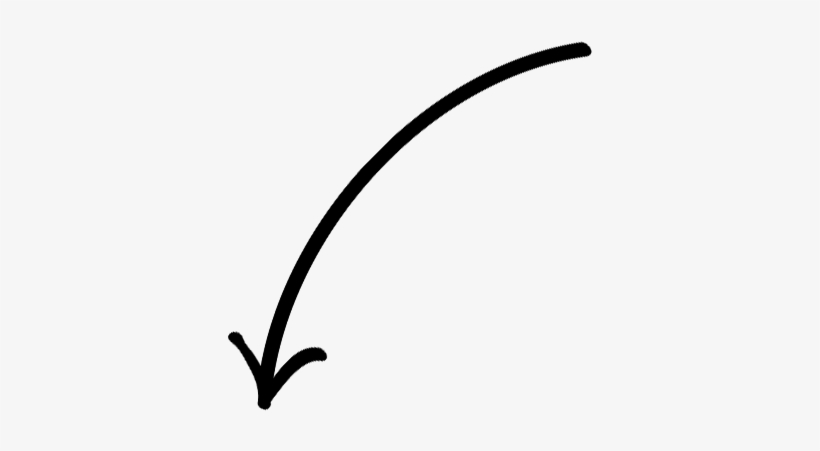 is a large rock that falls to earth from space.
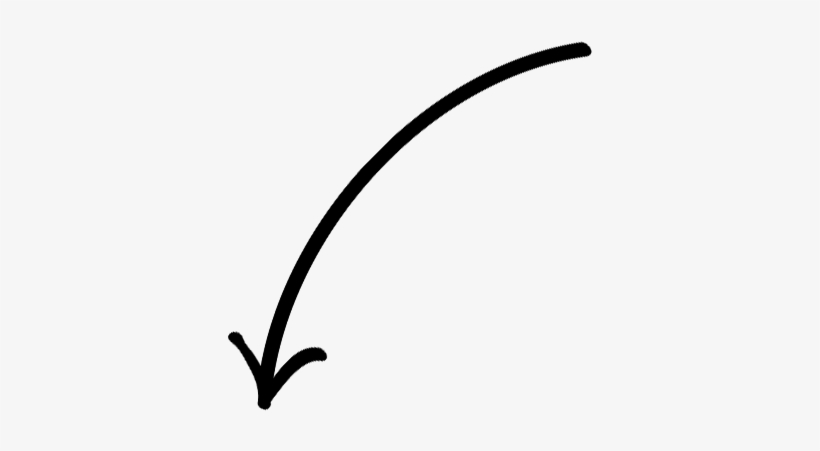 diamond
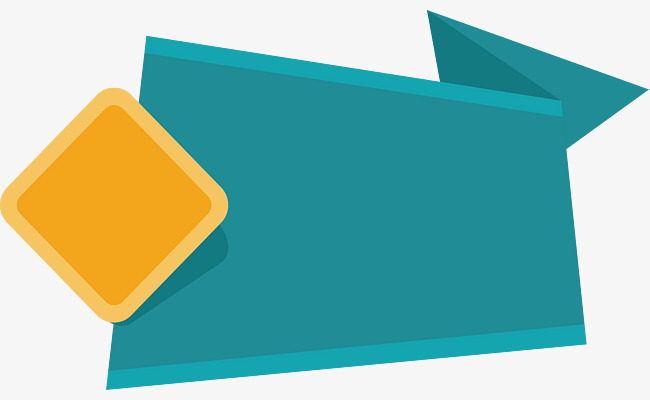 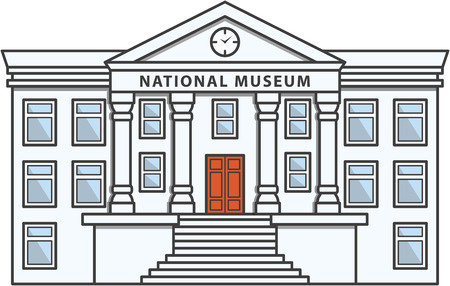 Fill the missing letter then  match each word with picture:-
22
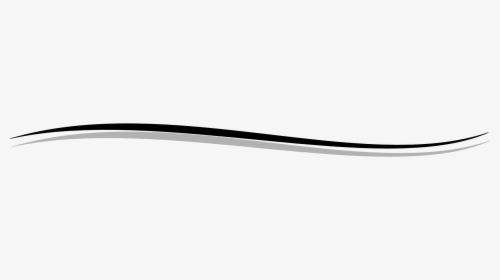 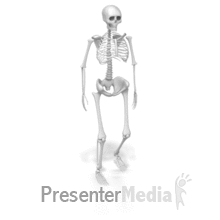 ……keleton
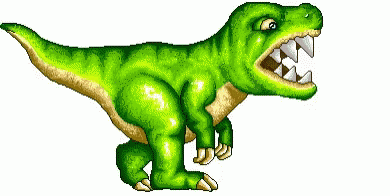 F….ssils
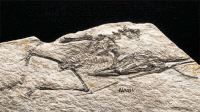 Dinasou….
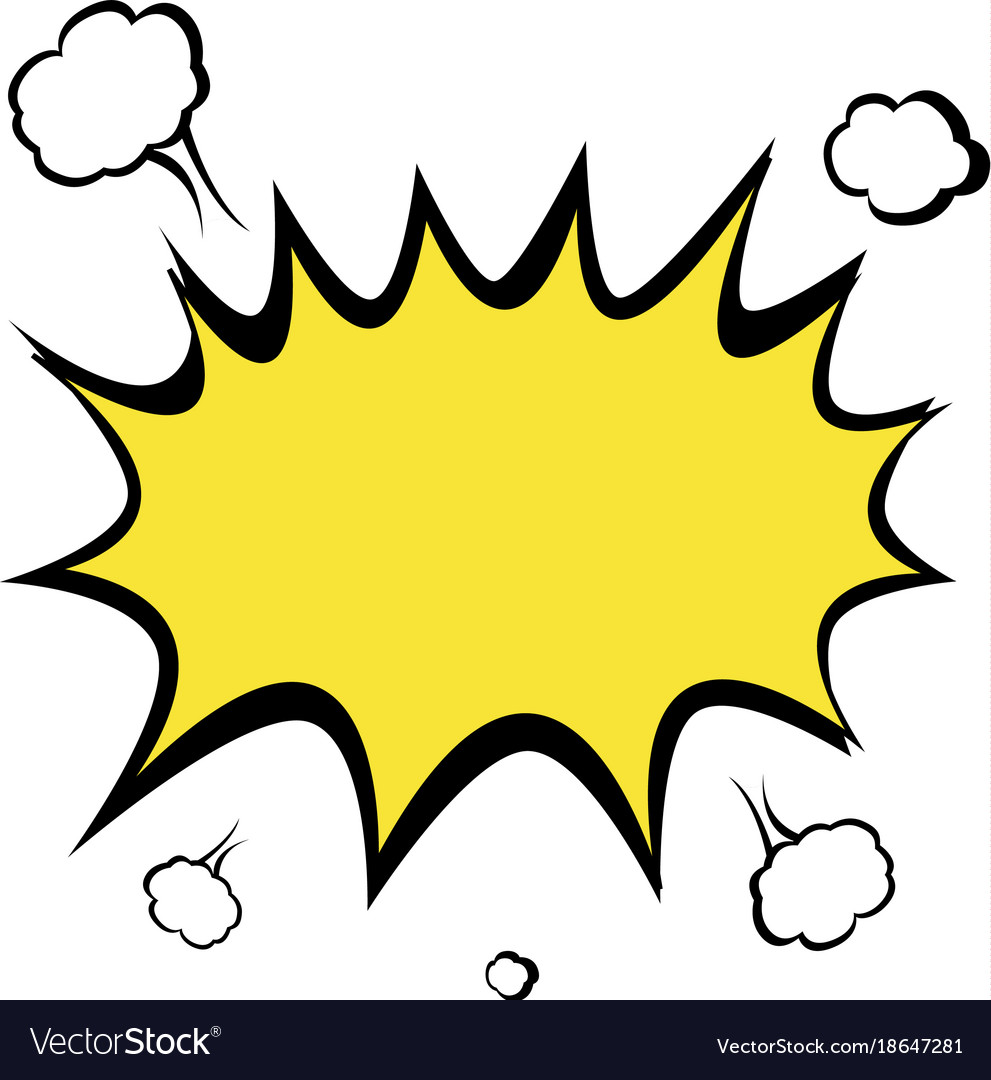 Sq3r 
strategy
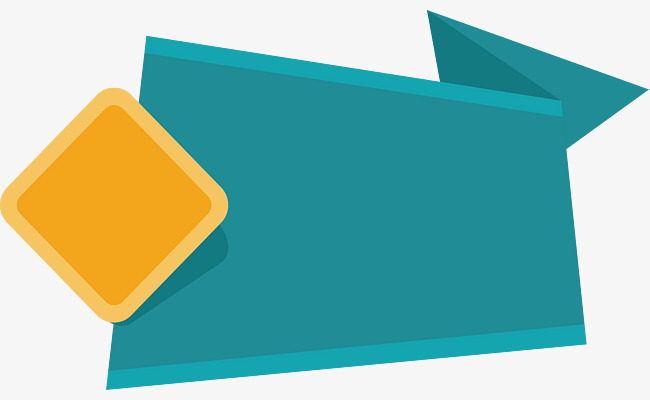 About the conversation:
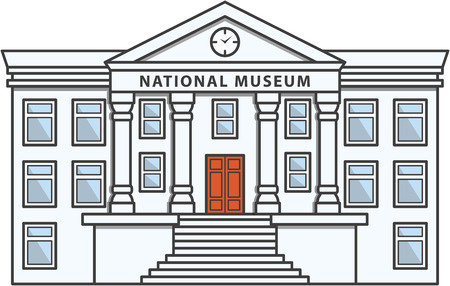 22
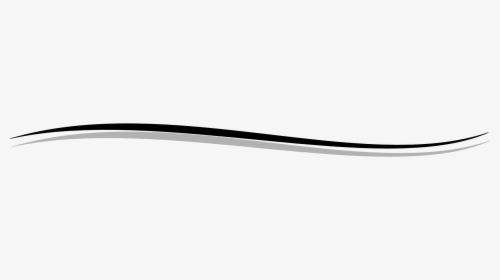 After reading
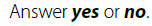 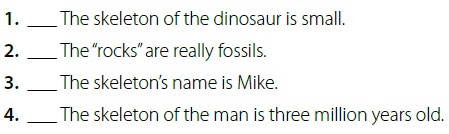 no
It’s enormous.
yes
no
The skeleton’s name is Jerry.
yes
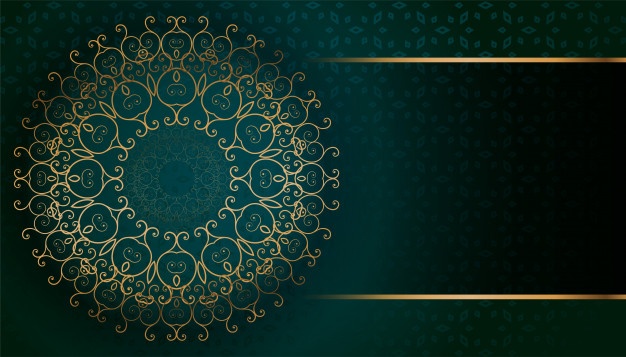 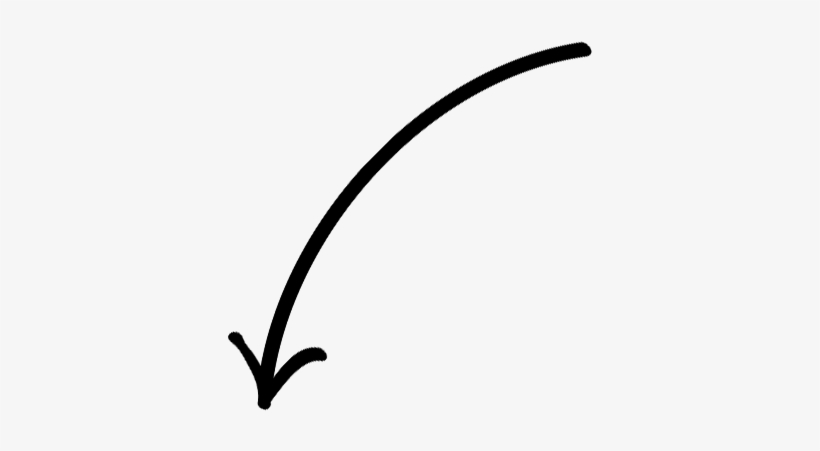 فَٱلۡيَوۡمَ نُنَجِّيكَ بِبَدَنِكَ لِتَكُونَ لِمَنۡ خَلۡفَكَ ءَايَةٗۚ 
وَإِنَّ كَثِيرٗا مِّنَ ٱلنَّاسِ عَنۡ ءَايَٰتِنَا لَغَٰفِلُونَ



 
(92) So today We will save you in body[539] that you may be to those who succeed you a sign. And indeed, many among the people, of Our signs, are heedless
It talked about pharaoh,
 whose body is in EGYPT
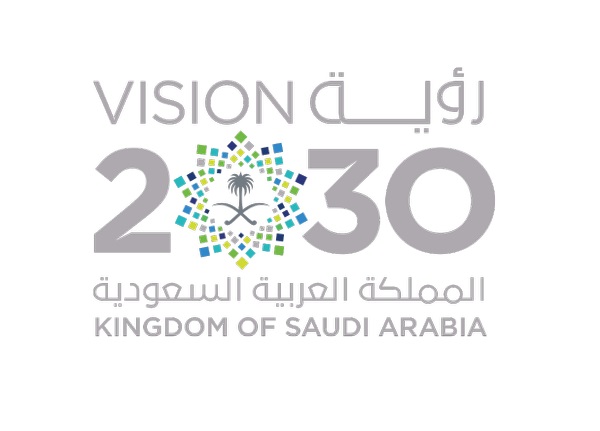 patriotic aim:
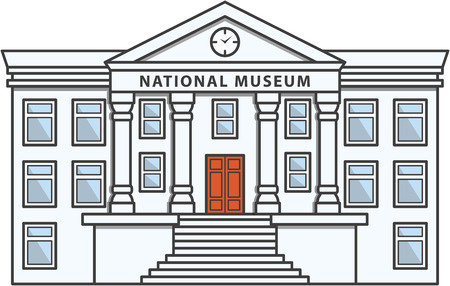 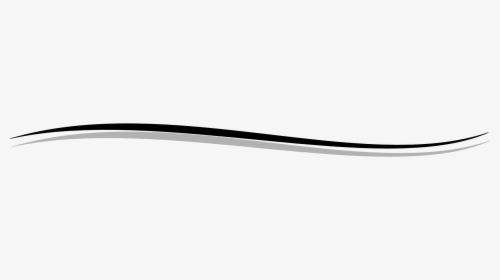 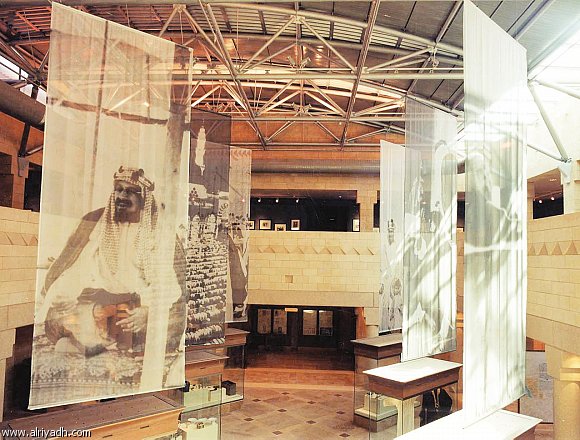 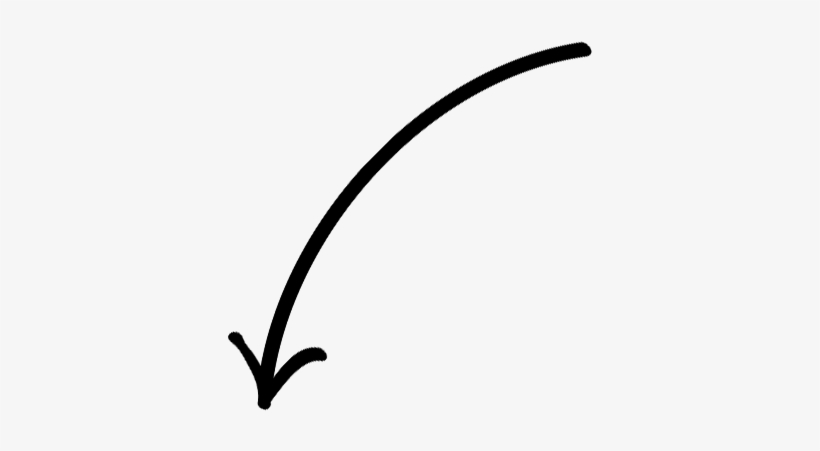 King Abdul-Aziz museum
Task:
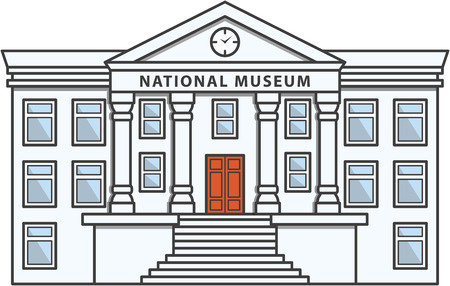 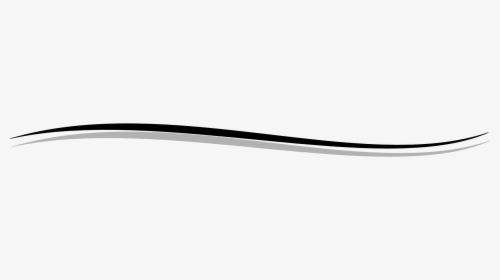 Name some old objects
 in the museum by using mind map or pictures
Home work:
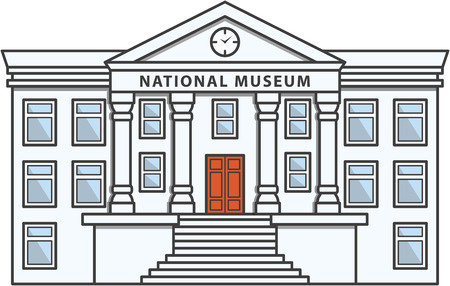 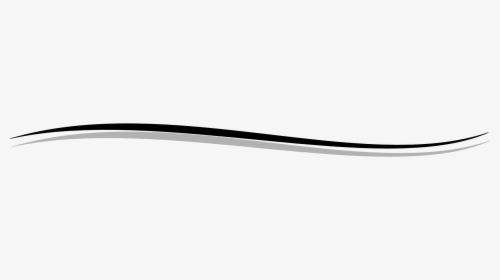 198 (F & G)
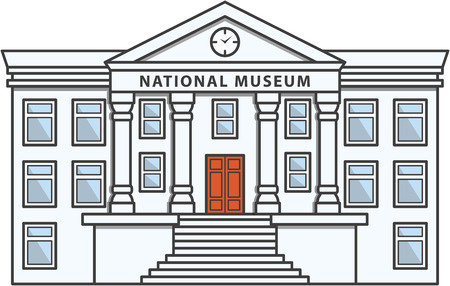 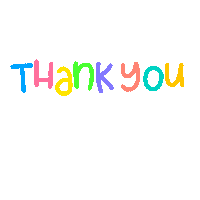